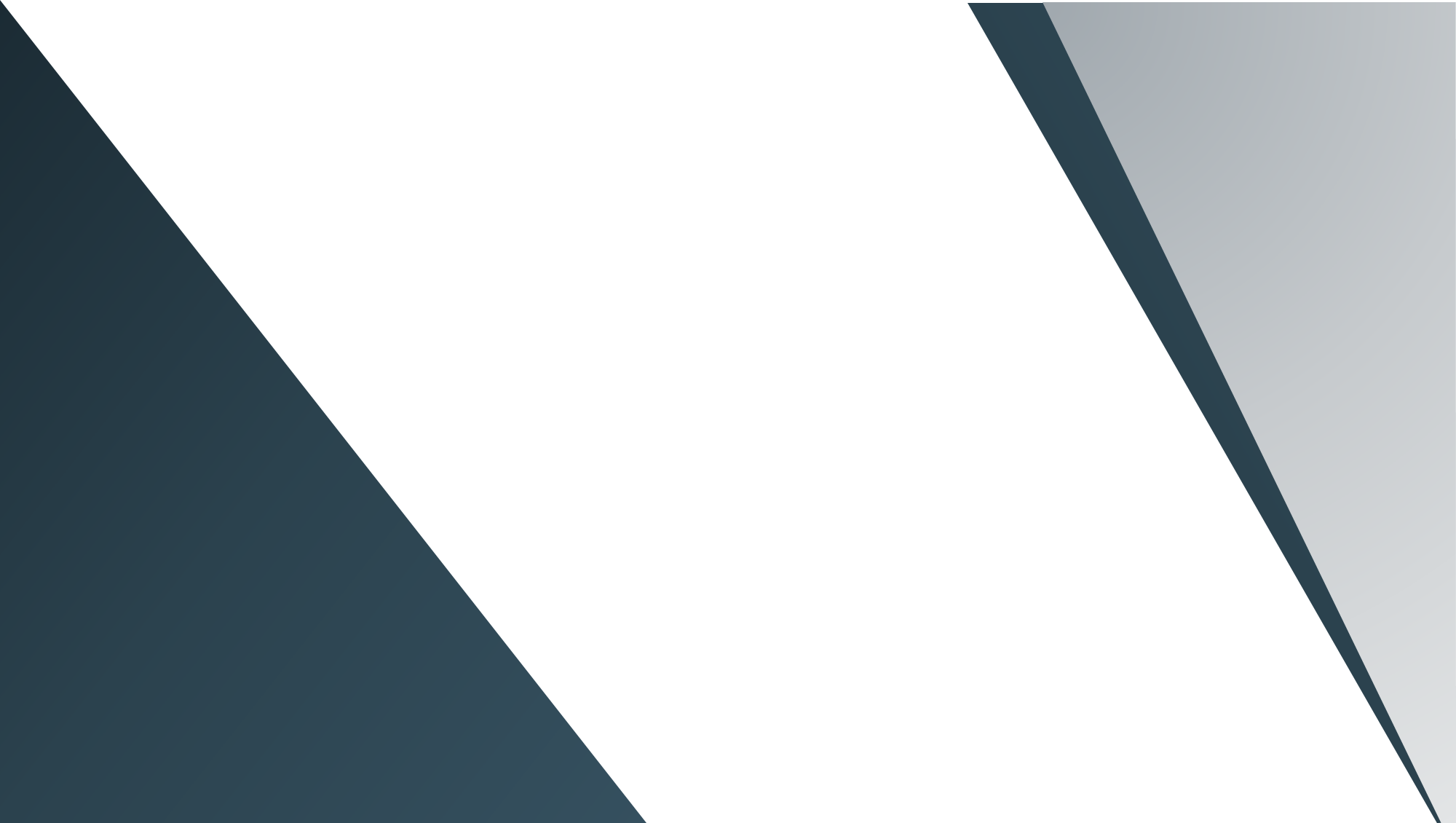 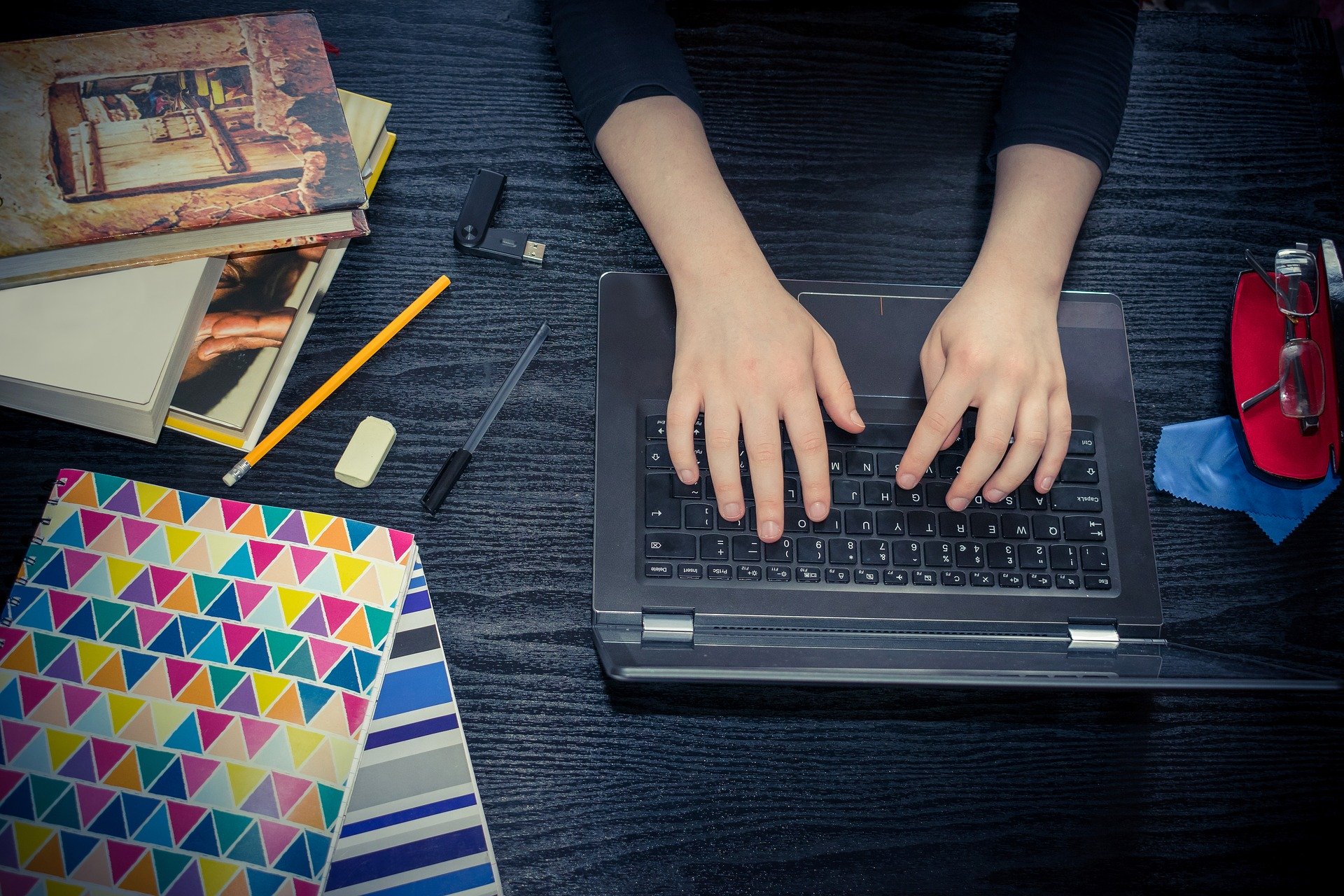 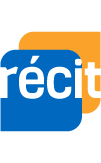 Service national
DOMAINE DE LA MATHÉMATIQUE,
DE LA SCIENCE ET TECHNOLOGIE
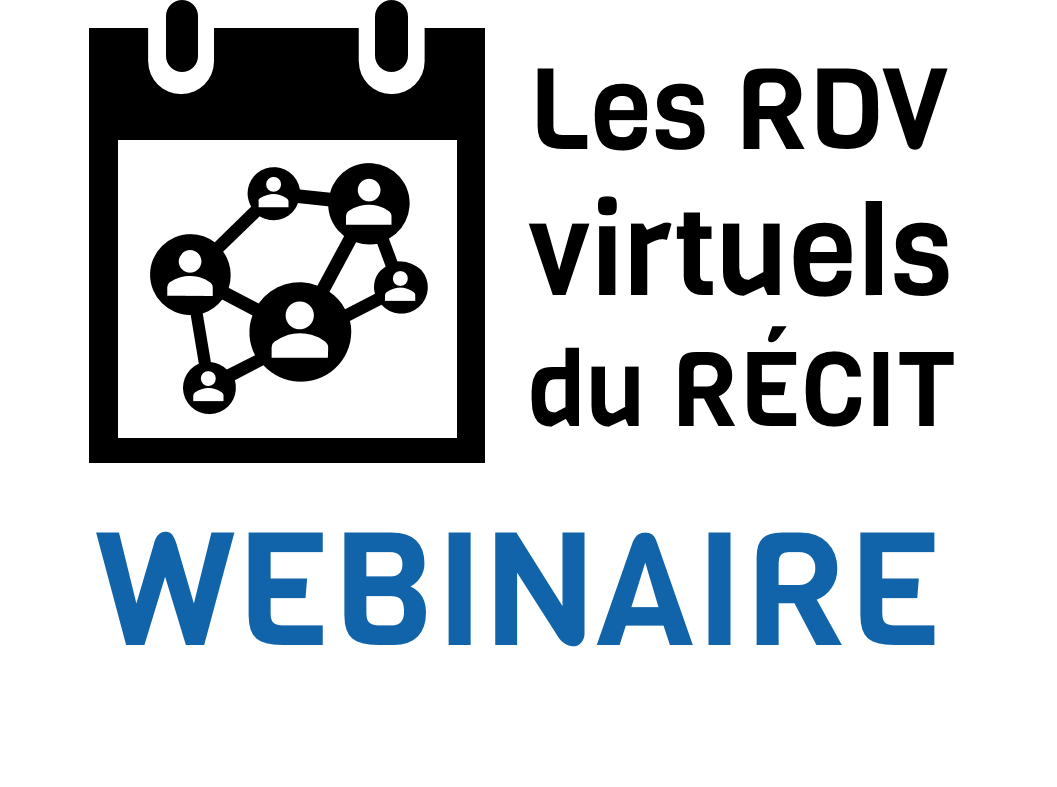 Desmos : création d’activités pour la classe virtuelle
25 septembre 2020 
13h30 à 14h30
Pour plus de détails : campus.recit.qc.ca
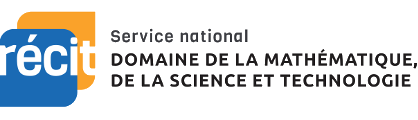 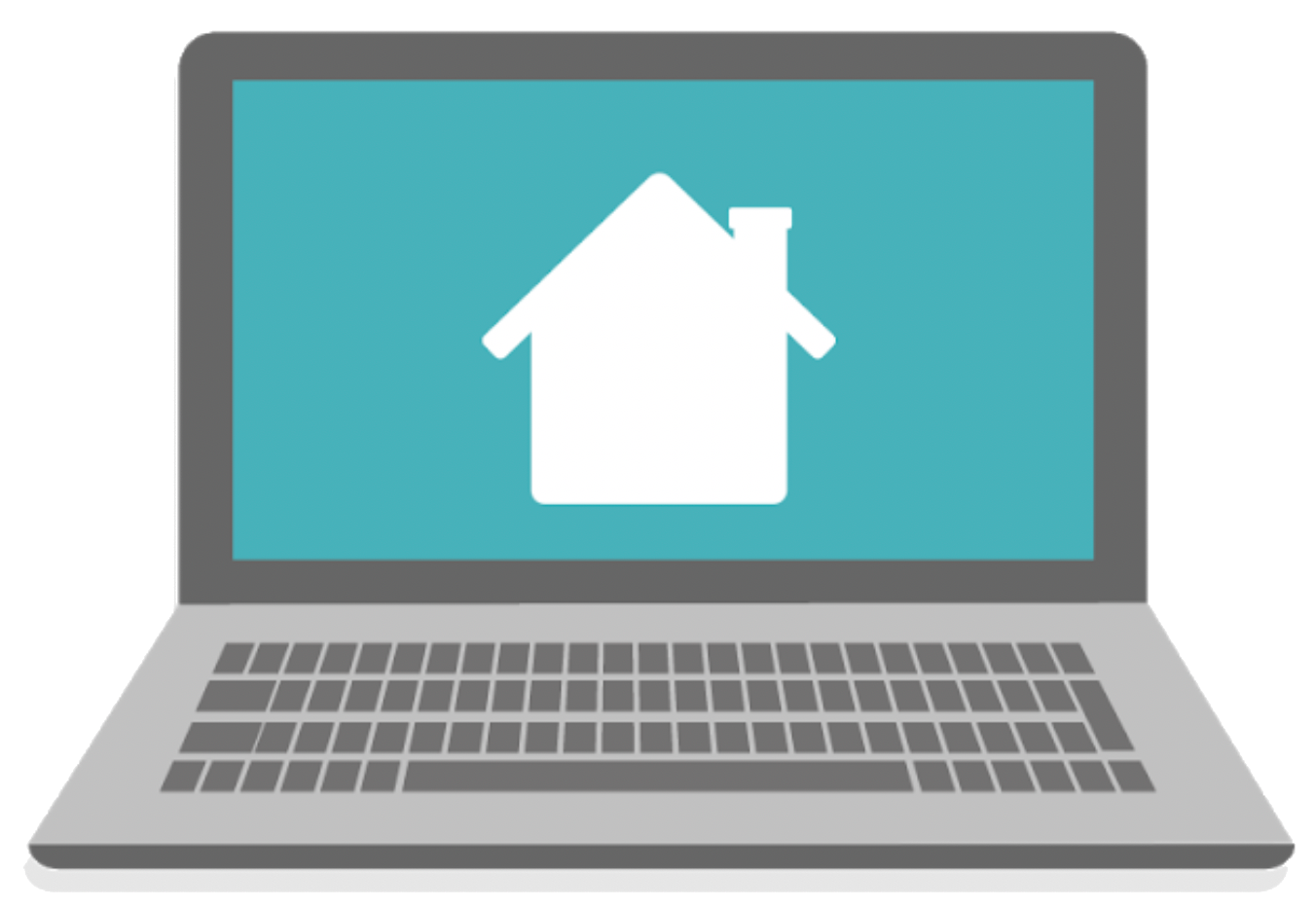 Stéphanie Rioux
stephanie.rioux@recitmst.qc.ca
Lien vers la présentation Web : bit.ly/desmos25092020
Pour plus de détails : recitmst.qc.ca
‹#›
Plan de la rencontre
Pour mieux vous connaître…  
C’est quoi Desmos?
Exemples d’activités possibles de créer
Outils de création
Modifier une activité existante
Programmation CL (survol)
Partage de ressources
‹#›
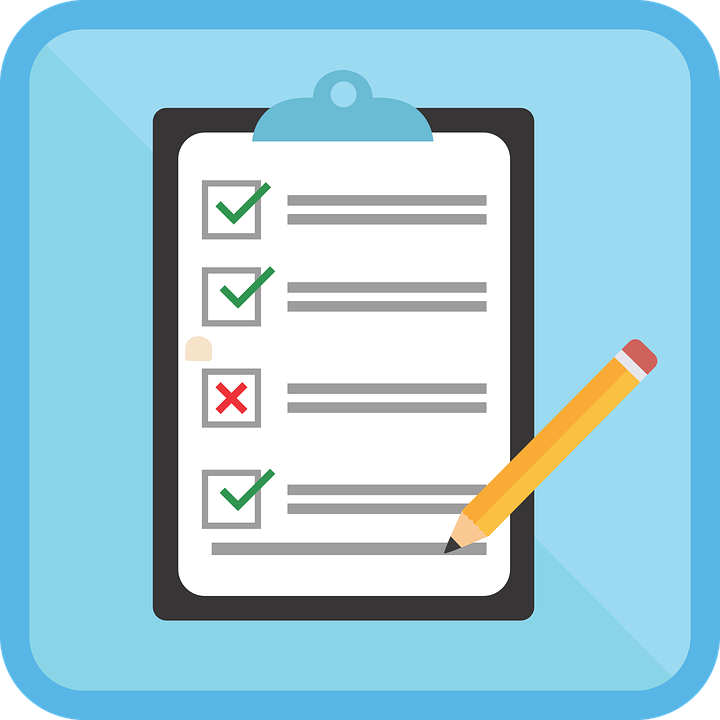 Qui êtes-vous?
Nom, rôle, CSS
(clavardage)
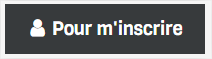 http://recit.org/ul/qjn
‹#›
[Speaker Notes: Capture d’écran pour la liste pour la liste de participants

Lien vers le cours RV virtuels du RÉCIT MST : http://recit.org/ul/qjn ou https://campus.recit.qc.ca/course/view.php?id=284]
Vous en êtes où avec Desmos ?
‹#›
Les différentes façons de travailler avec Desmos
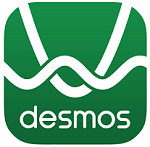 1) Calculatrice graphique (desmos.com) 
    ou application pour appareils mobiles
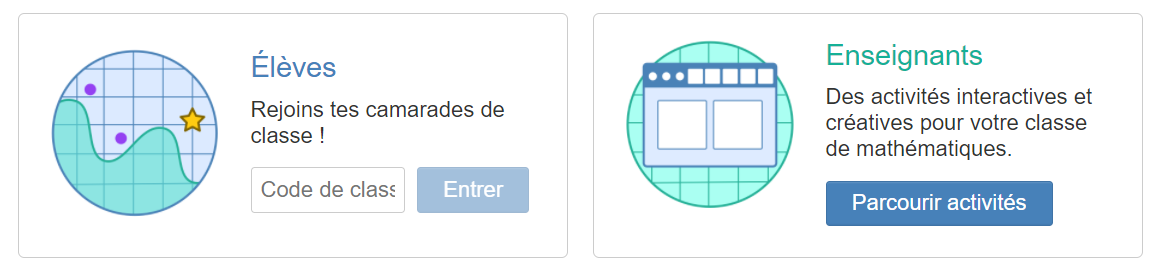 2) Classe virtuelle
teacher.desmos.com
student.desmos.com
Enregistrement du webinaire sur la classe virtuelle
‹#›
L’arrangement de cartes de Desmos
Chaînes d’opérations
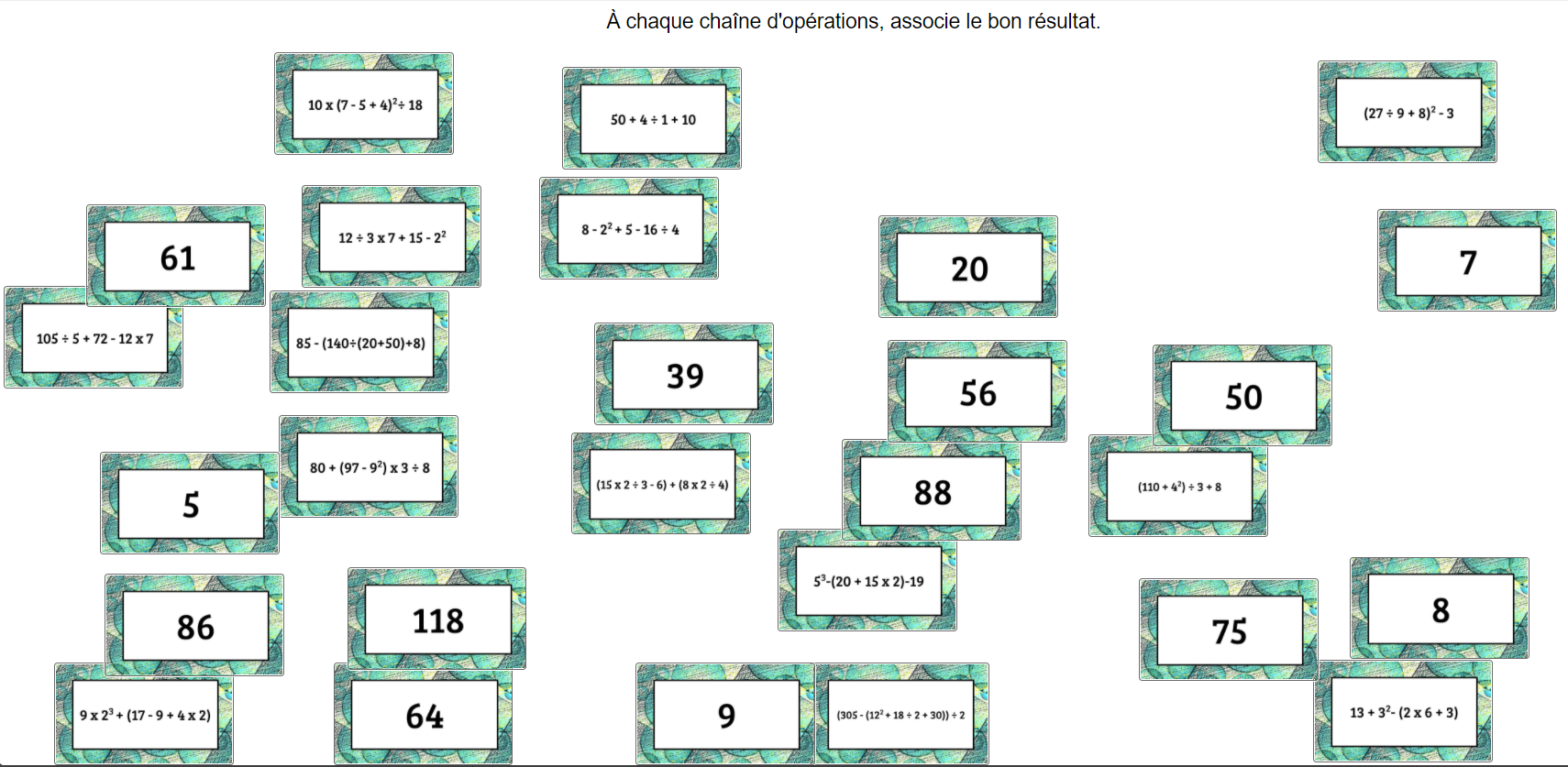 [Speaker Notes: En temps réel ou différé]
L’arrangement de cartes de Desmos
Modes de représentation d’une fonction
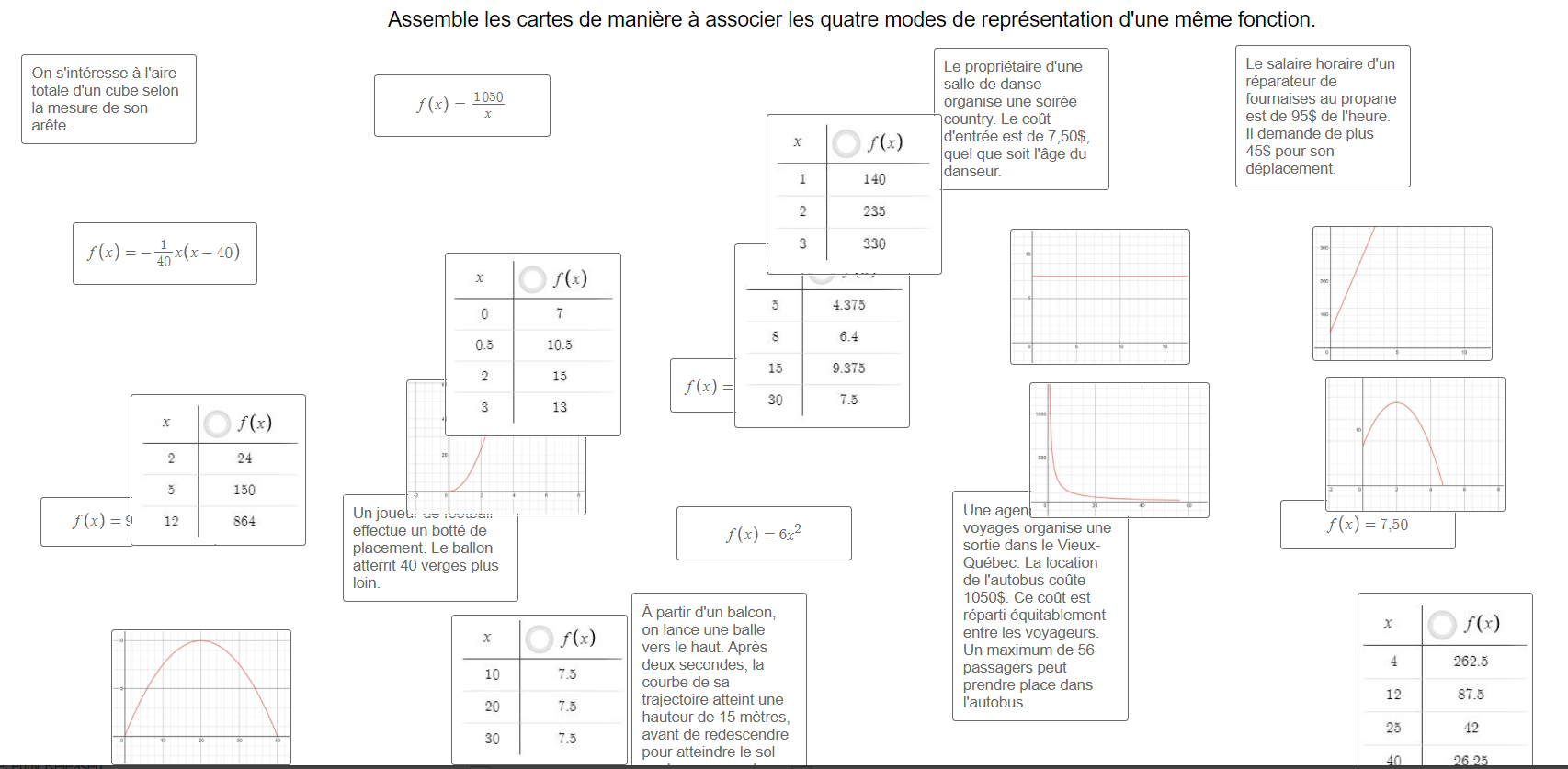 [Speaker Notes: En temps réel ou différé]
L’activité progressive de Desmos
Reproduisez ma droite
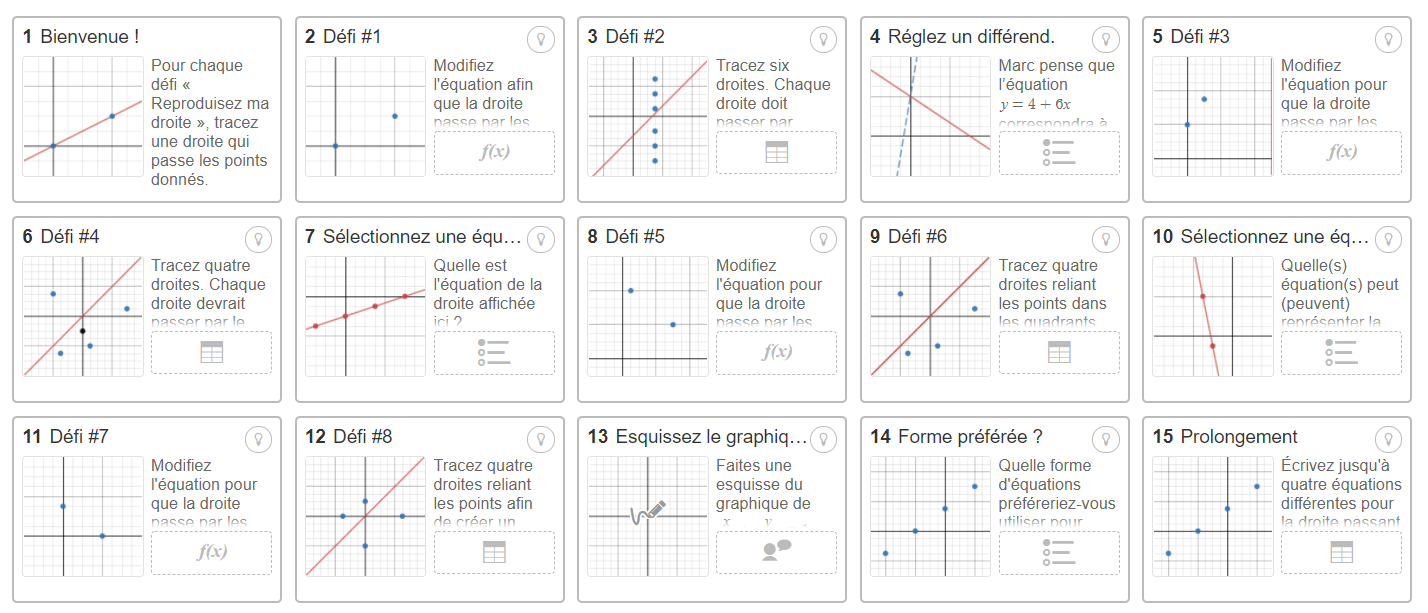 ‹#›
[Speaker Notes: En temps réel ou différé]
Le «Polygraph» de Desmos
Coordonnées dans le plan cartésien
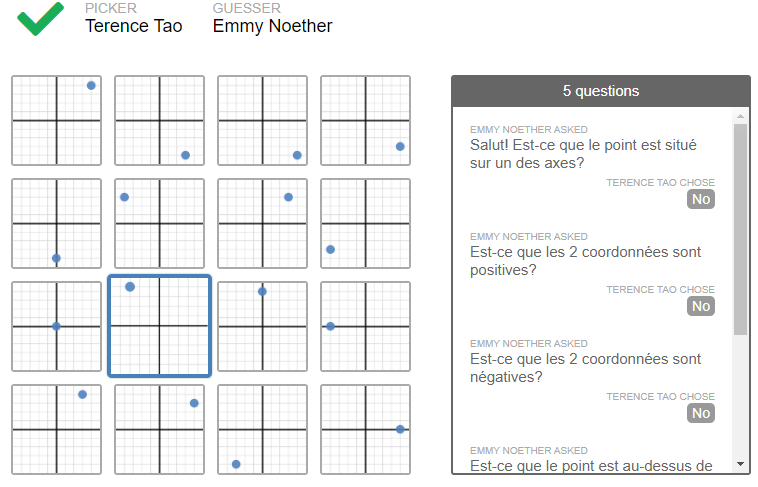 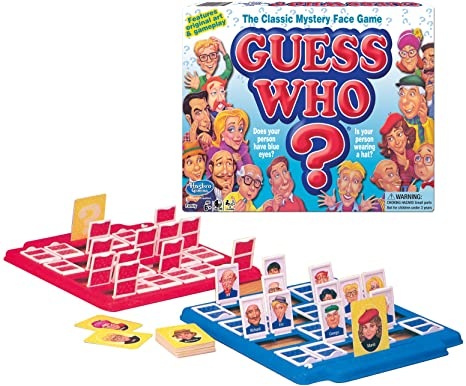 ‹#›
[Speaker Notes: En temps réel seulement]
Liens des activités présentées
Les chaînes d’opérations
Les modes de représentation des fonctions
Activité : Reproduisez ma droite
«Polygraph» sur le plan cartésien
‹#›
L’outil de création de l’espace enseignant
teacher.desmos.com
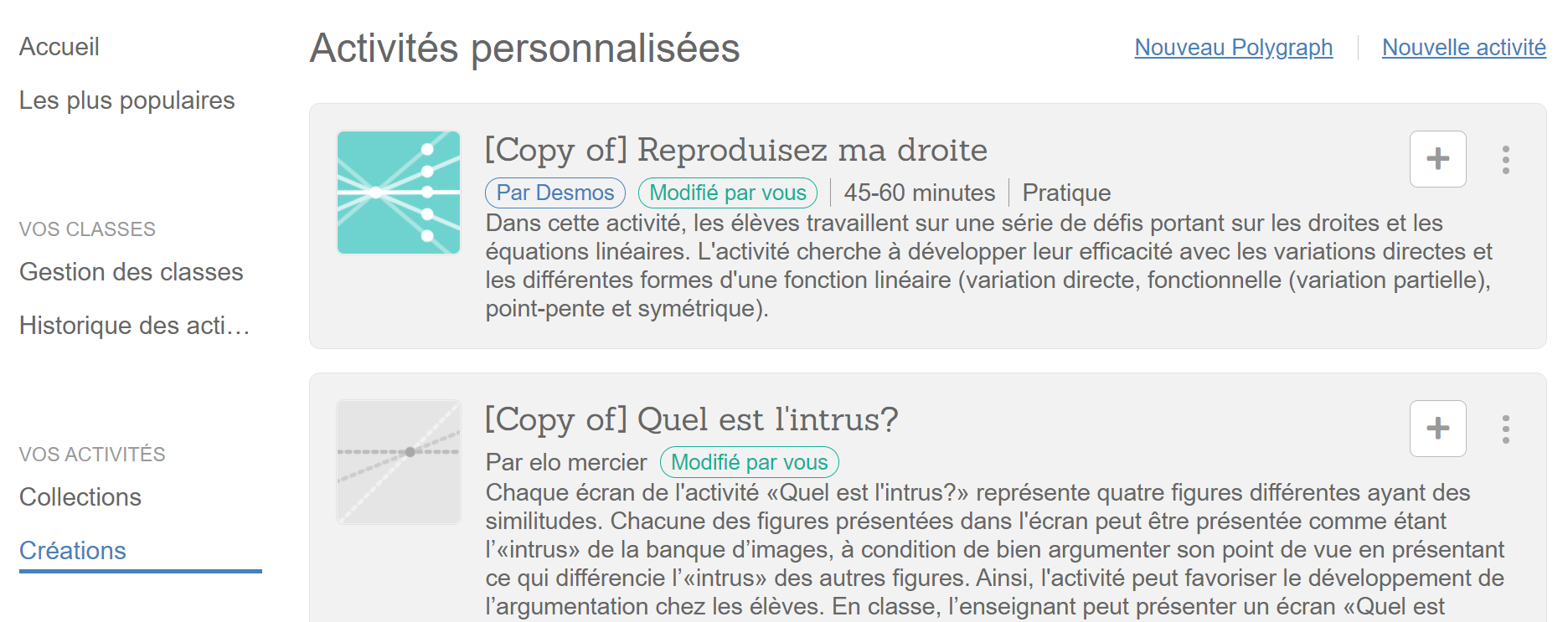 ‹#›
Les outils de création universels
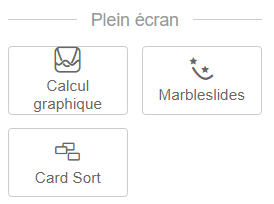 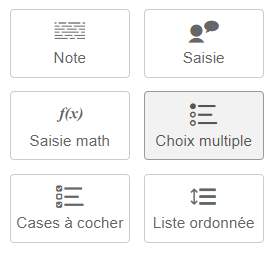 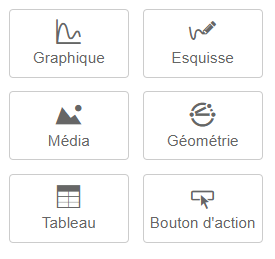 ‹#›
Les outils de création spécifiques à la mathématique
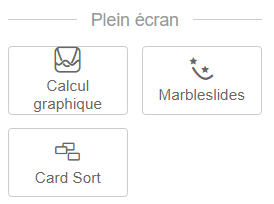 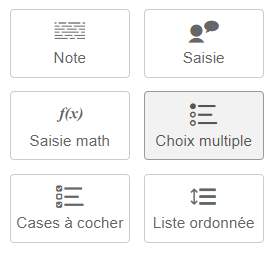 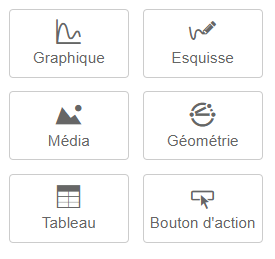 ‹#›
Où trouver des activités ?
teacher.desmos.com (FR)
Groupe FB «Les maths autrement»
lesmathsautrement.ca
desmosfr.ca
‹#›
Modifier une activité existante
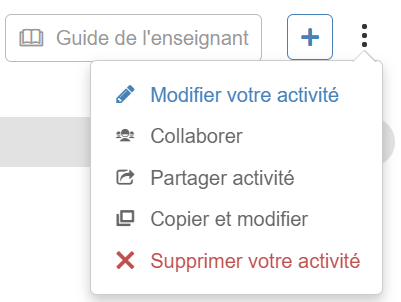 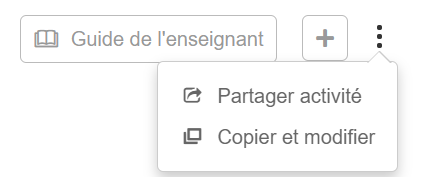 Programmation CL
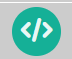 Collection Introduction à CL
Webinaires CL de Desmos
Documentation CL
Ressources supplémentaires
Autoformation « Premiers pas avec Desmos » du Campus RÉCIT
Tutoriels du RÉCIT MST
Guide de l’enseignant (CSDM)
Enregistrement du webinaire sur la création d’activités (à venir)
Enregistrement du webinaire sur la classe virtuelle
‹#›
Obtenez votre 
badge de participation
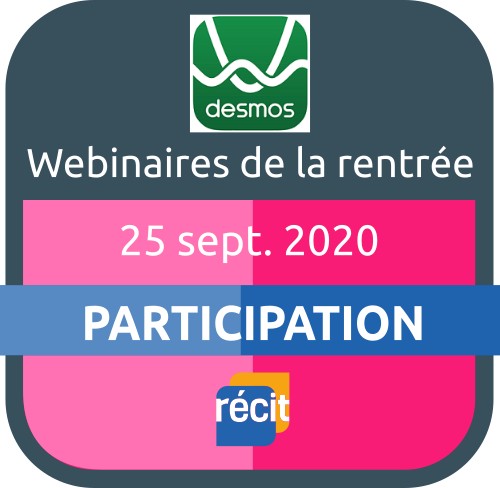 Suivre les instructions dans la section
 
Badge de participation
‹#›
[Speaker Notes: Lien pour obtenir le badge de participation : https://campus.recit.qc.ca/enrol/index.php?id=284]
Formulaire de rétroaction
MERCI!
Formulaire à compléter
[Speaker Notes: Lien du formulaire de rétroaction : https://campus.recit.qc.ca/mod/feedback/view.php?id=7952]
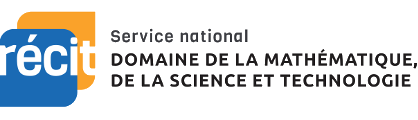 MERCI !
Questions?
stephanie.rioux@recitmst.qc.ca
equipe@recitmst.qc.ca 
Page Facebook
Twitter
Chaîne Youtube
Ces formations du RÉCIT sont mises à disposition, sauf exception, selon les termes de la licence Licence Creative Commons Attribution - Pas d’Utilisation Commerciale - Partage dans les Mêmes Conditions 4.0 International.
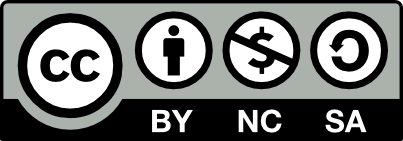